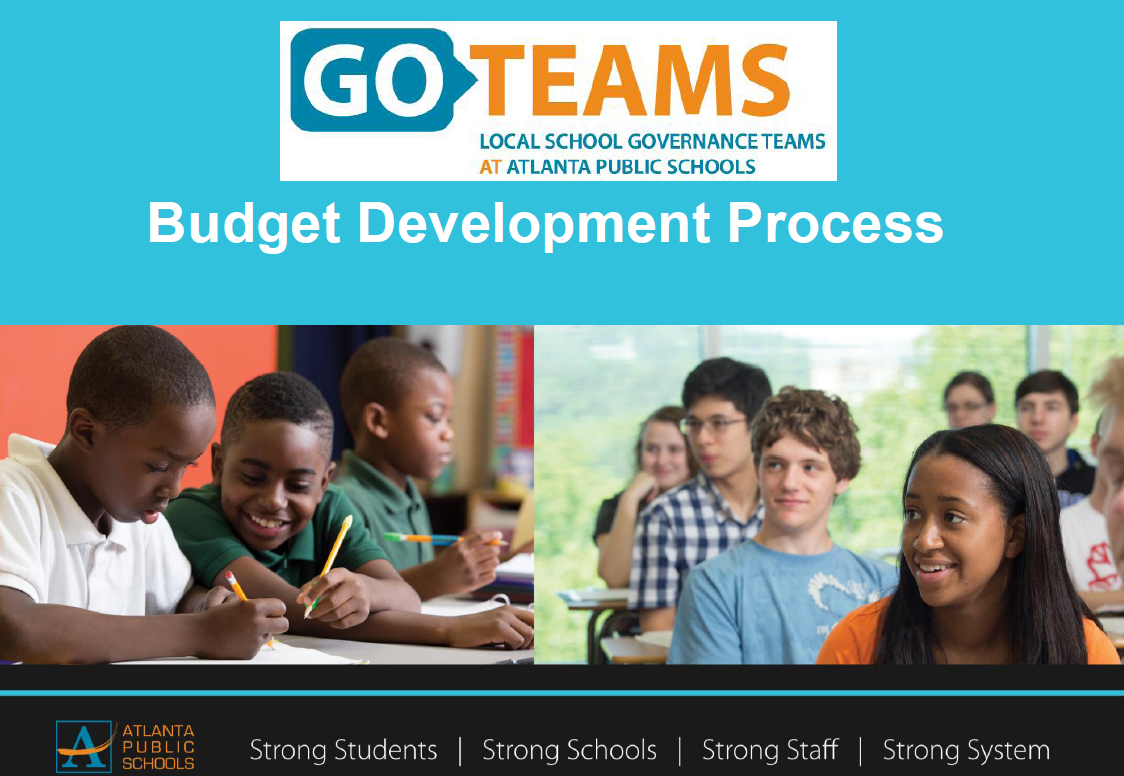 Sylvan Hills Middle School
1
Norms
This is a meeting of the GO Team. Only members of the team may participate in the discussion. Any members of the public present are here to quietly observe.

We will follow the agenda as noticed to the public and stay on task.

We invite and welcome contributions of every member and listen to each other.

We will respect all ideas and assume good intentions.
2
GO Team Budget Development Process
SHMS STRATEGIC PLAN
Sylvan Hills Middle School will provide a nurturing and safe environment where scholars will become critical thinkers, problem solvers, lifelong learners, and productive citizens.
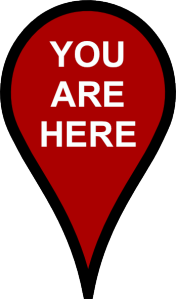 3
FY21 Budget Development Process
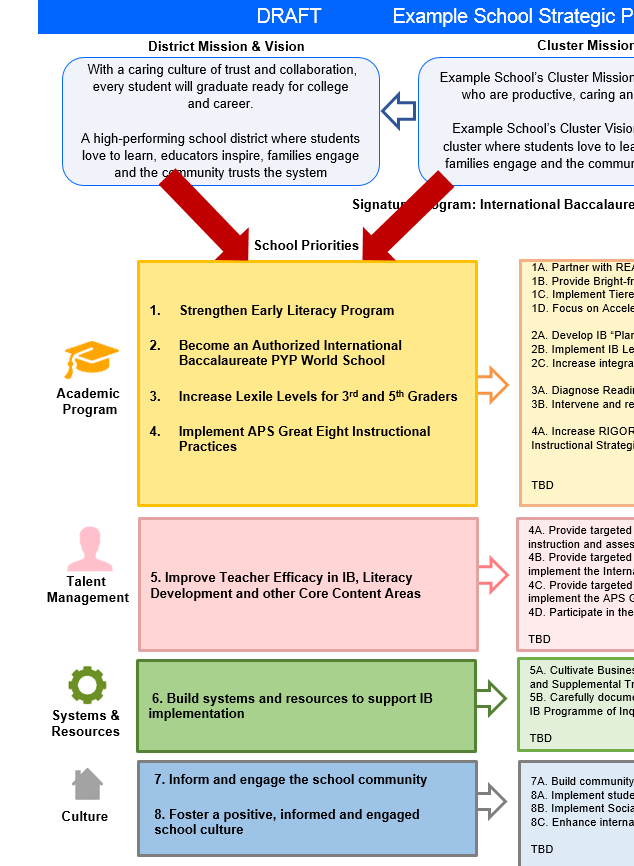 Principal’s Role
Design the budget and propose operational changes that can raise student achievement
Flesh out strategies, implement and manage them at the school level 
Focus on the day-to-day operations
Serve as the expert on the school
Hire quality instructional and support personnel

The GO Team’s Role:
Focus on the big picture (positions and resources, not people)
Ensure that the budget is aligned to the school’s mission and vision and that resources are allocated to support key strategic priorities
4
Sylvan Hills Middle Strategic Plan
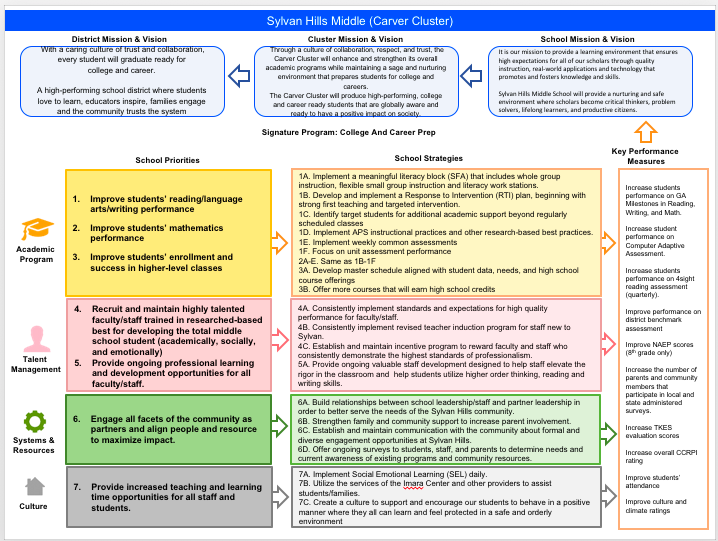 5
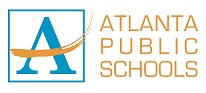 [Speaker Notes: You should have a copy of our updated strategic plan (please make copies to be distributed to team).]
SCHOOL PRIORITIES
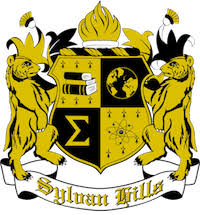 Strategies for Priority #1
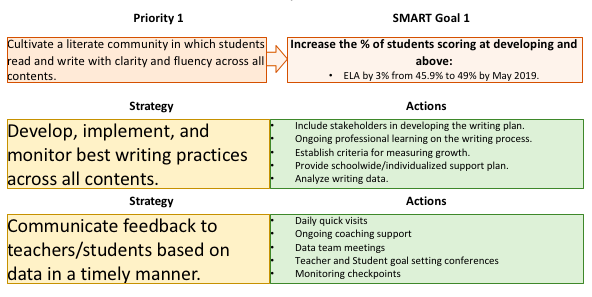 GOAL: 3% increase
7
Strategies for Priority #2
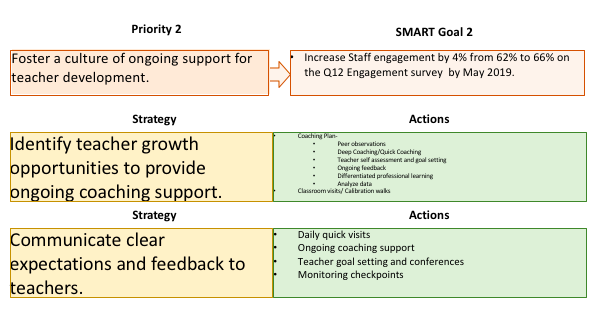 Increase performance on Q12 Engagement Survey
GOAL: 4% increase
8
FY21 Budget Parameters
9
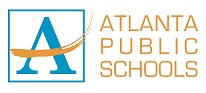 STAR READING
STAR READING
SWD
STAR MATH
STAR Math 
SWD
Discussion of Budget Summary
(Step 4: Budget Choices)
14
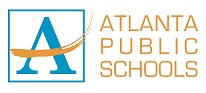 Principal’s Summary
This budget represents an investment plan for our school’s students, employees and the community as a whole.

The budget recommendations are tied directly to the school’s strategic vision and direction.

The proposed budget for the general operations of the school are reflected at $6, 201, 675.

This investment plan for FY21 accommodates a student population that is projected to be 525  students, which is a decrease of 81 students from FY20.
15
School Allocation
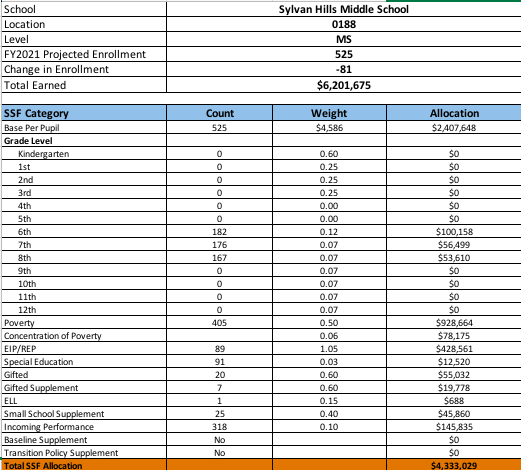 16
School Allocation Cont.
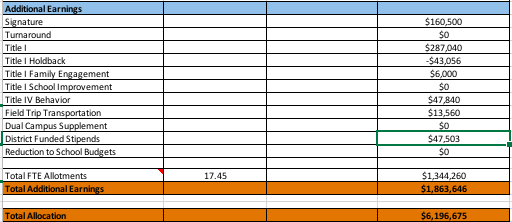 17
Budget by Function
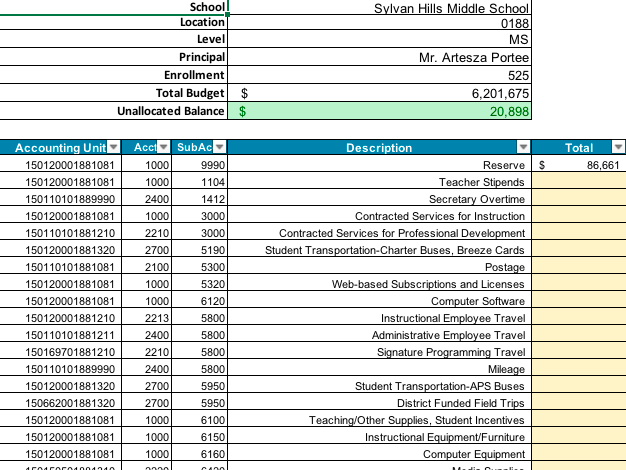 18
Budget by Function (Required)
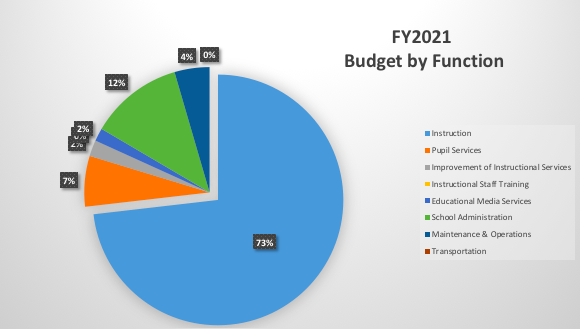 19
What’s Next?
January:
GO Team Initial Budget Session (Jan. 22nd-31st)
February: 
One-on-one Associate Superintendent discussions
Cluster Planning Session (positions sharing, cluster alignment, etc.)
Program Manager discussions and approvals
GO Team Feedback Session
HR Staffing Conferences (February  25th - March 1st)
•	March:
Final GO Team Approval (March 1st - March 15th)
20
Questions?
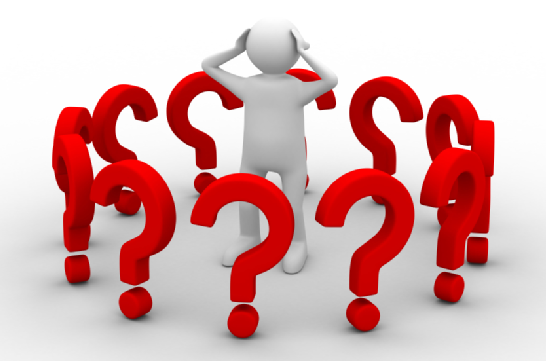 Thank you for your time and attention.
21